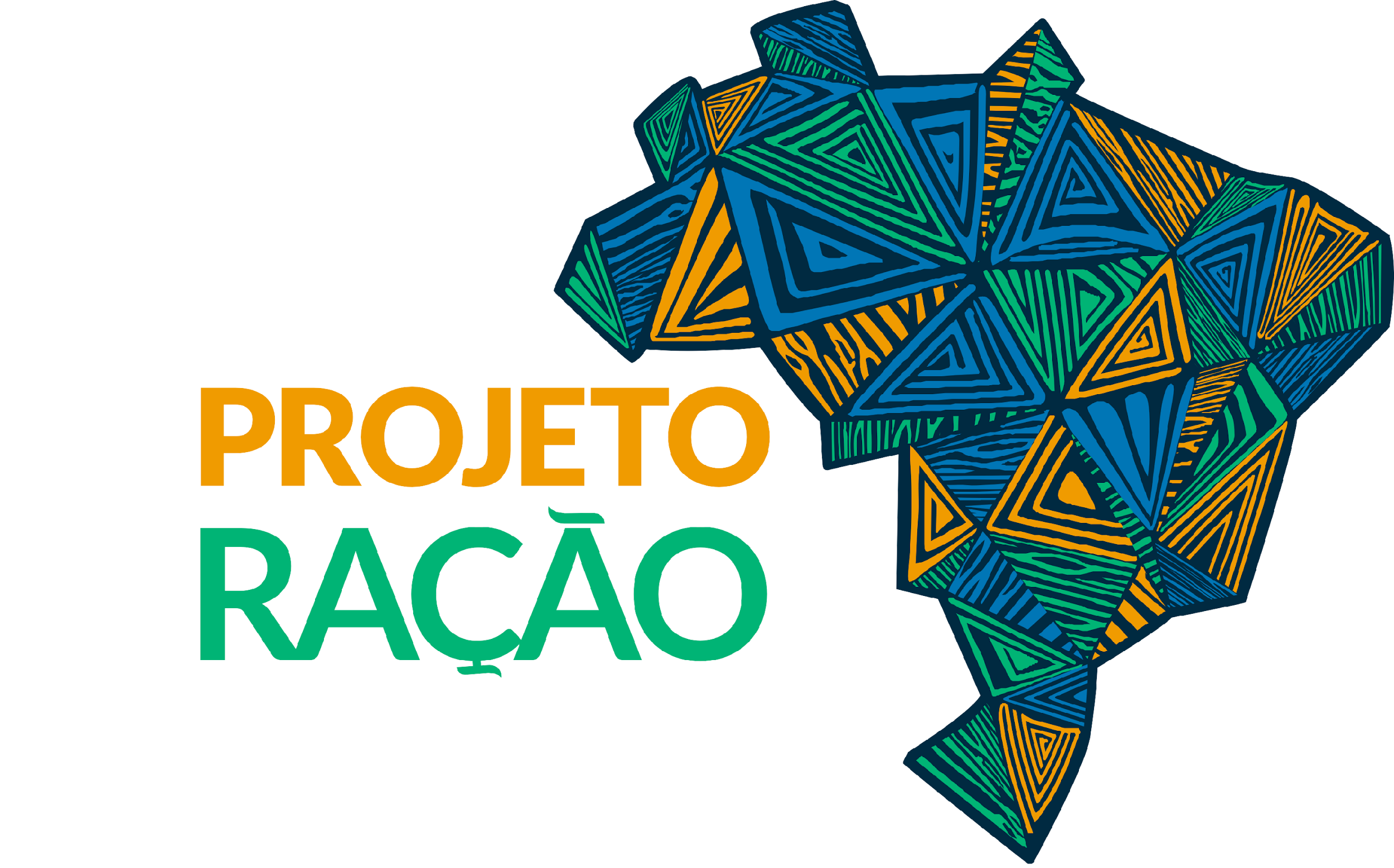 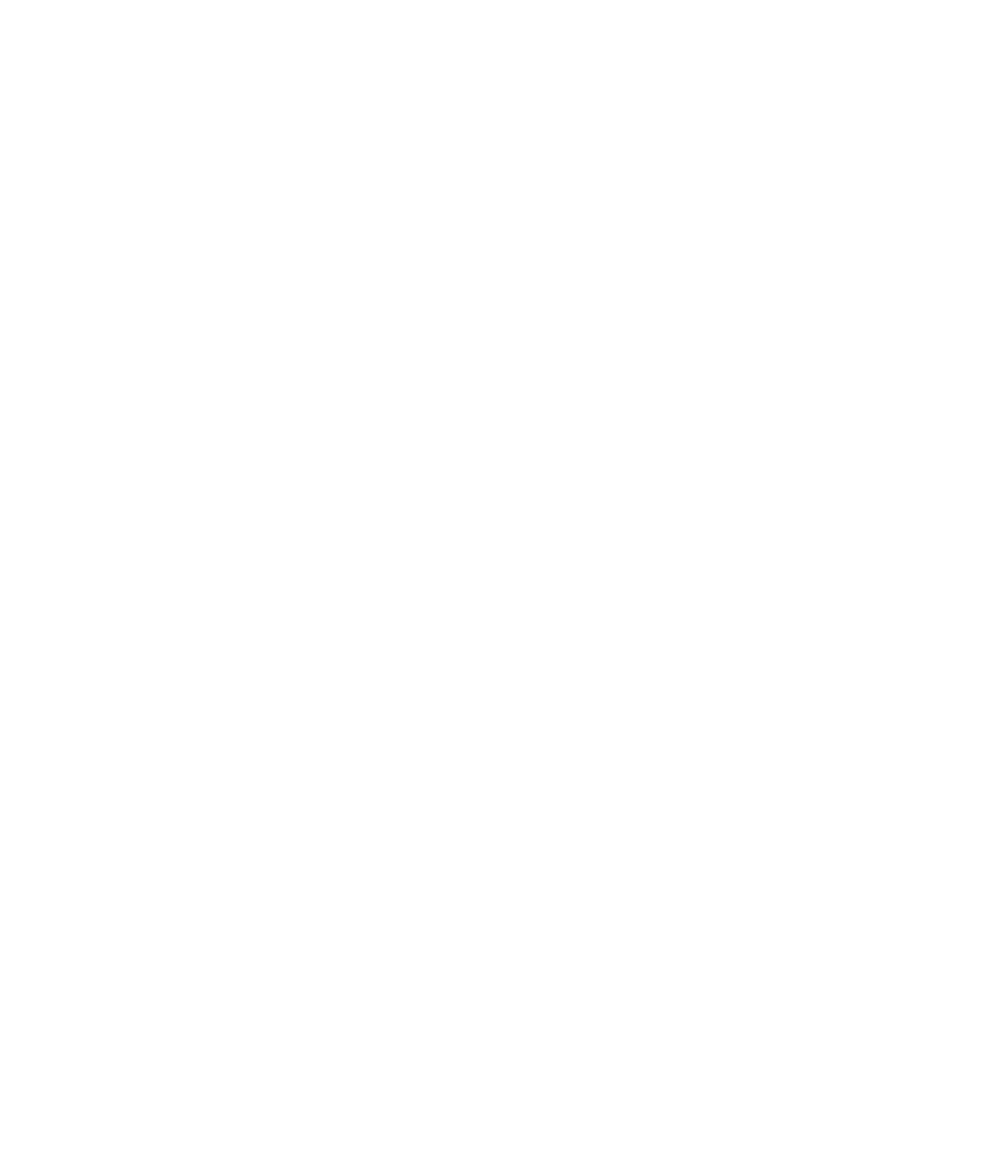 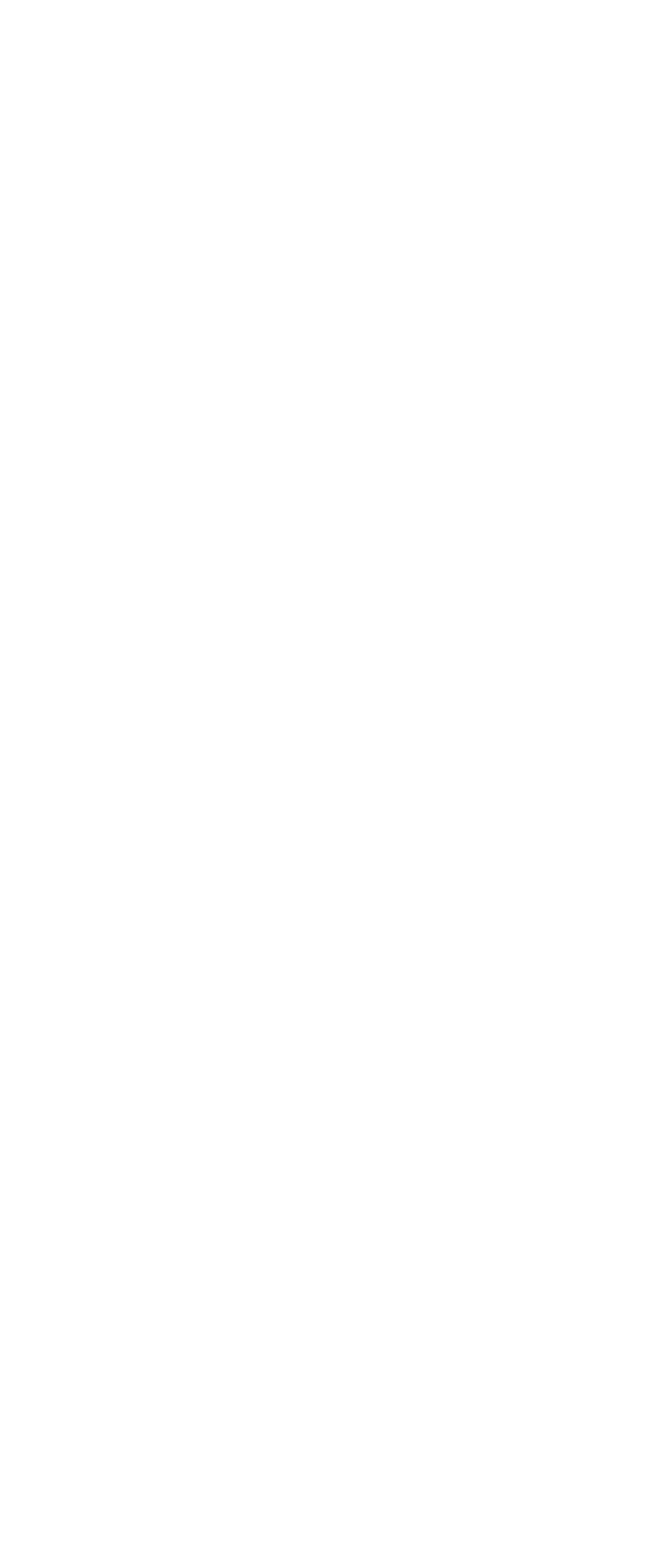 Nossos Visitantes
AULA 8
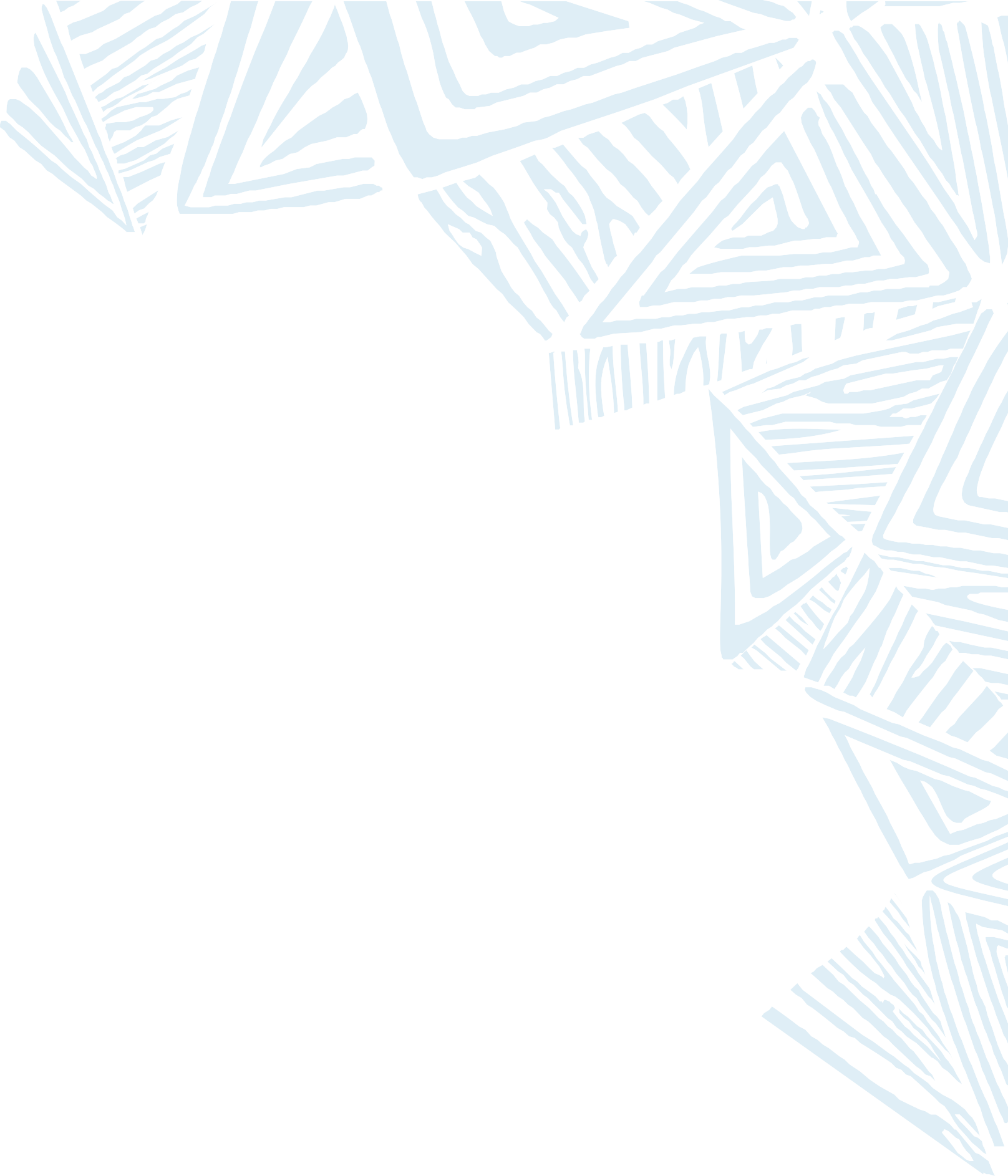 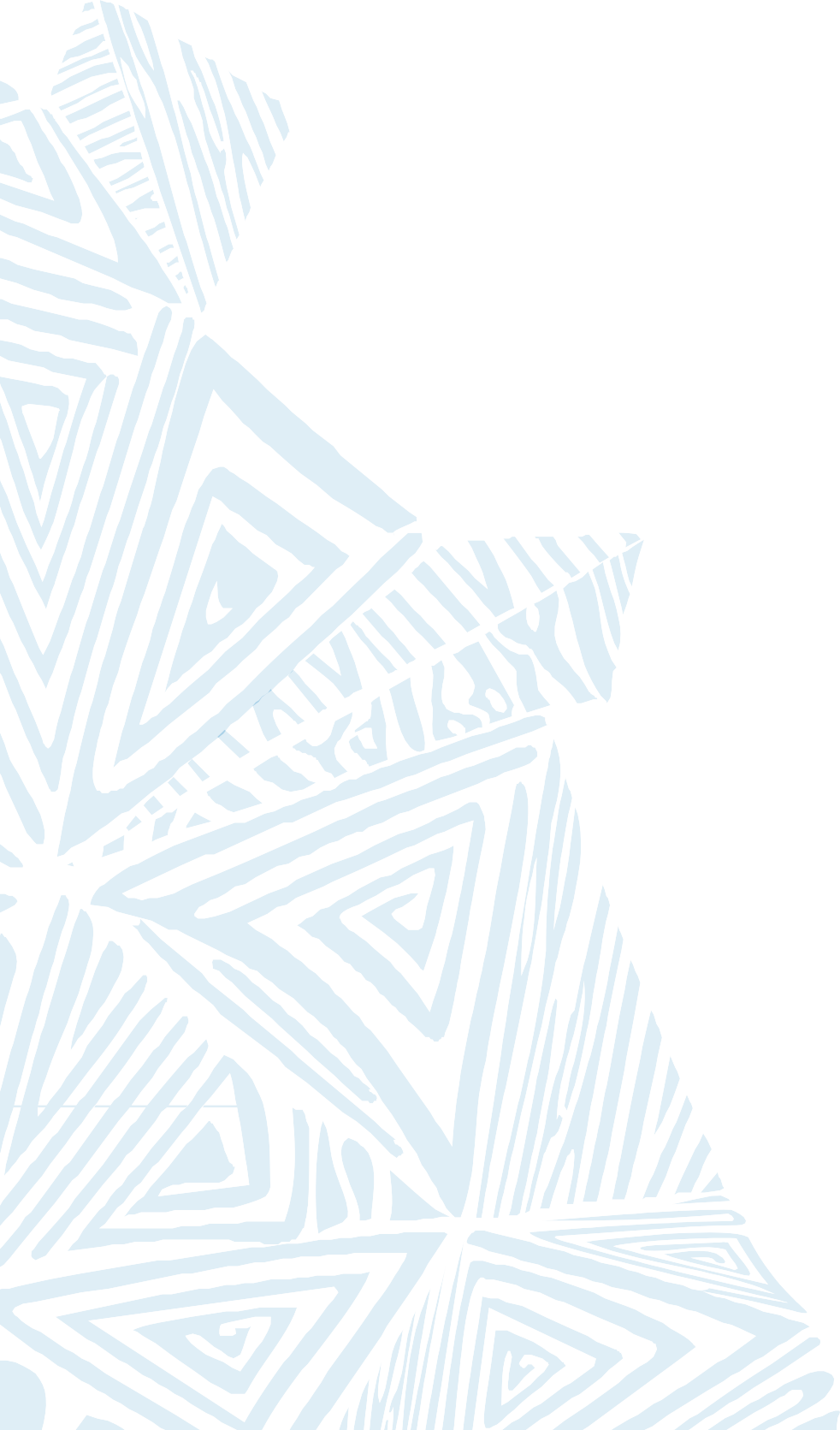 Ecoturismo e Sustentabilidade Ambiental
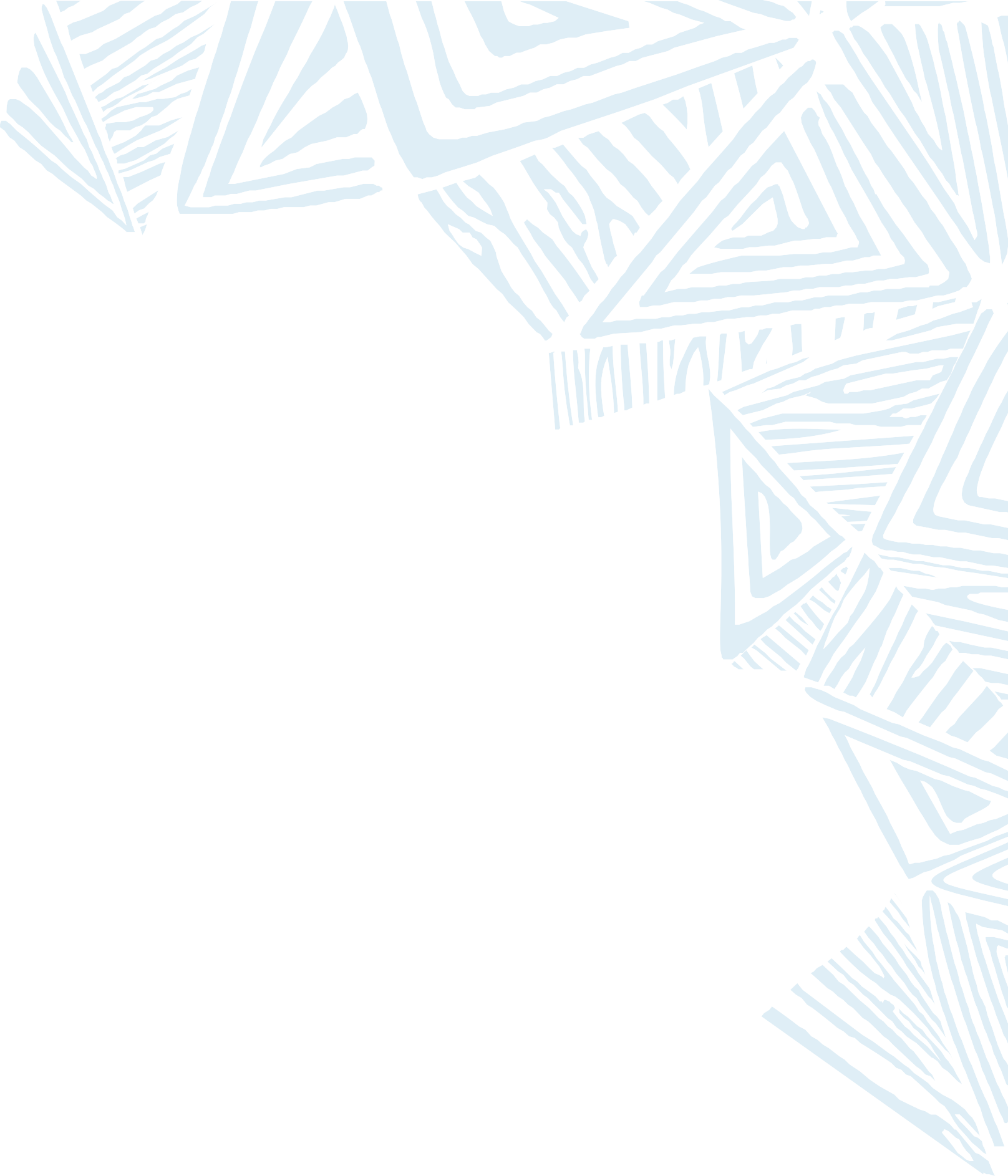 Ecoturismo ou Turismo Ecológico
É um segmento da atividade turística que utiliza, de forma sustentável, o patrimônio natural e cultural, incentiva sua conservação e busca a formação de uma consciência ambientalista por meio da interpretação do ambiente, promovendo o bem-estar das populações. Essa definição, adotada pelo Ministério do Turismo brasileiro, é referência para o segmento no país.
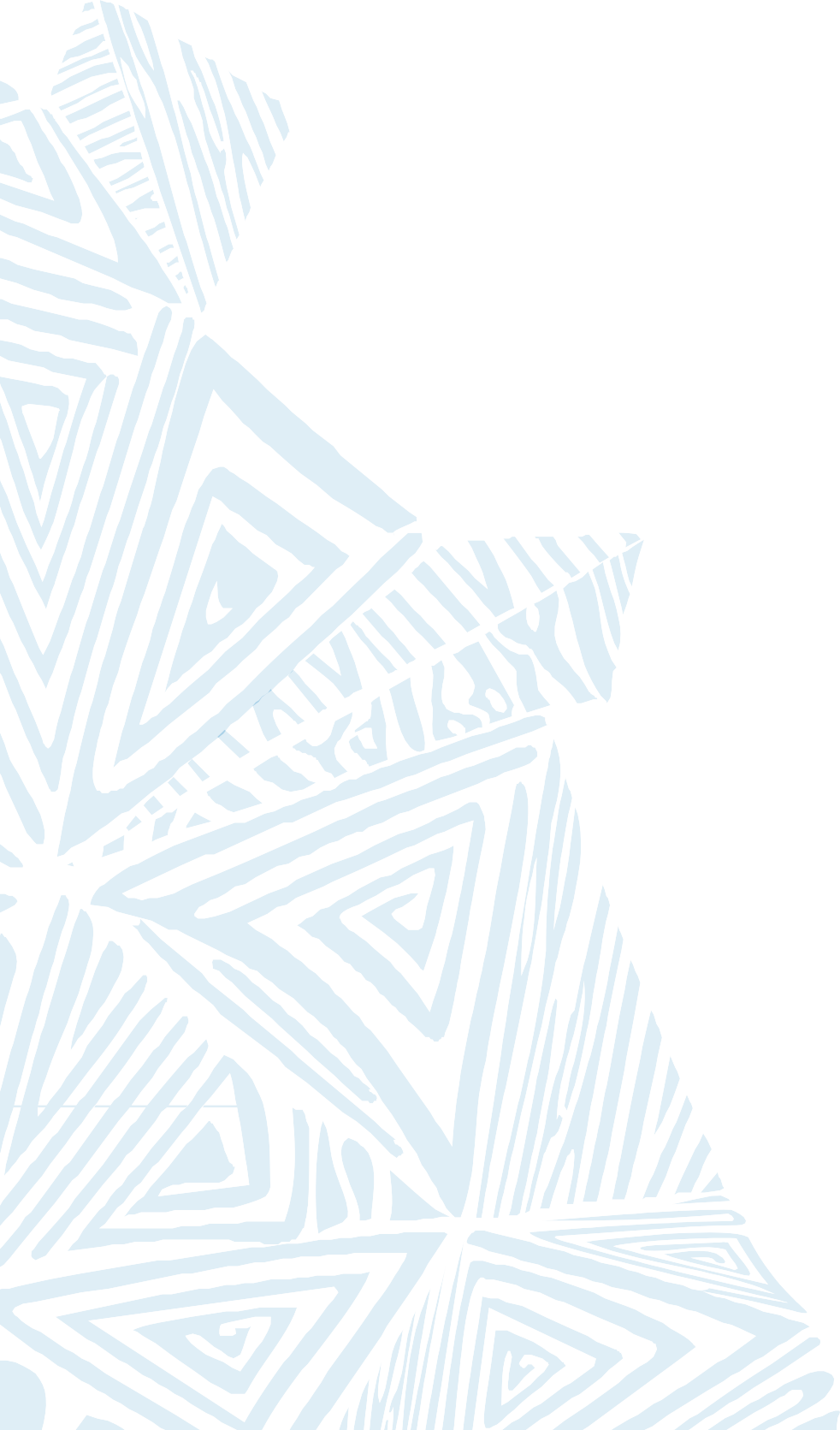 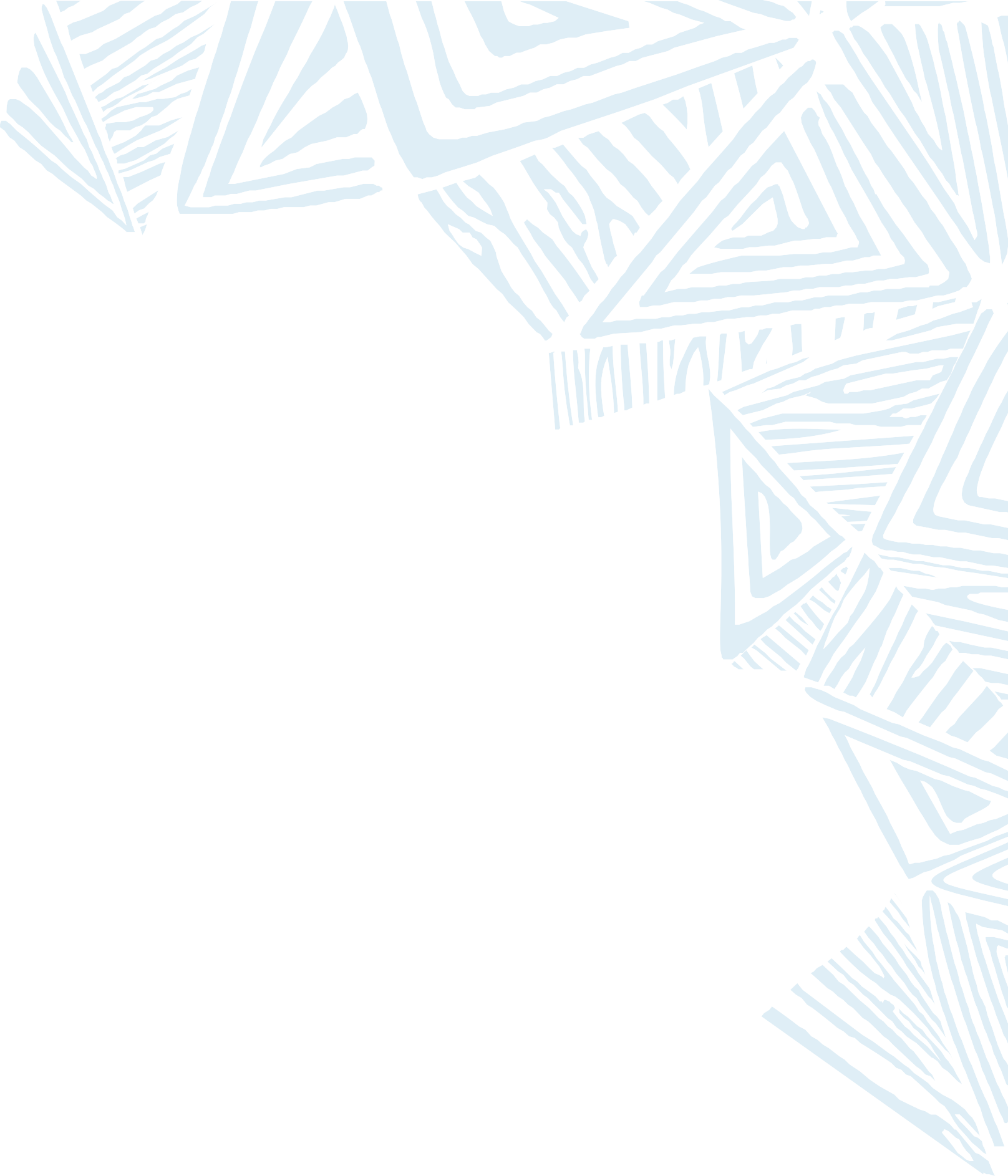 Pilares do Ecoturismo
CONSERVAÇÃO - Oferecendo soluções de longo prazo ligadas ao mercado, o ecoturismo oferece incentivos econômicos eficazes para conservar e aumentar a diversidade biocultural e ajuda a proteger o patrimônio natural e cultural do planeta em que vivemos. 
COMUNIDADE - Ao aumentar a capacitação local e as oportunidades de emprego, o ecoturismo é um veículo eficaz para dar visibilidade às comunidades em todo o mundo, e alcançar o desenvolvimento sustentável, tendo a promoção do bem-estar dessas populações um de seus principais conceitos. 
INTERPRETAÇÃO - Com ênfase no enriquecimento de experiências pessoais e conscientização ambiental por meio da interpretação, o ecoturismo promove maior compreensão e valorização da natureza, da sociedade local e da cultura.
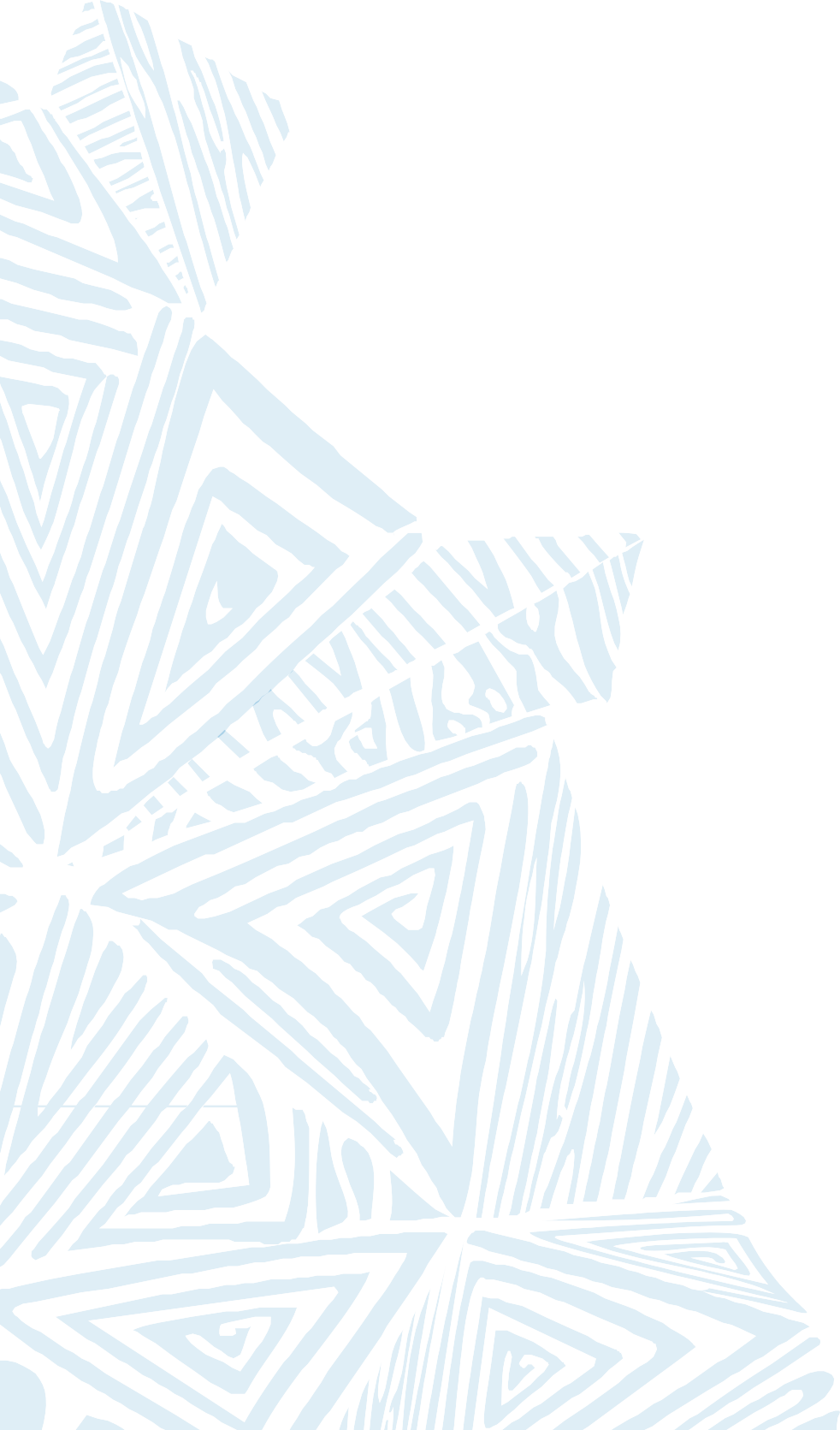 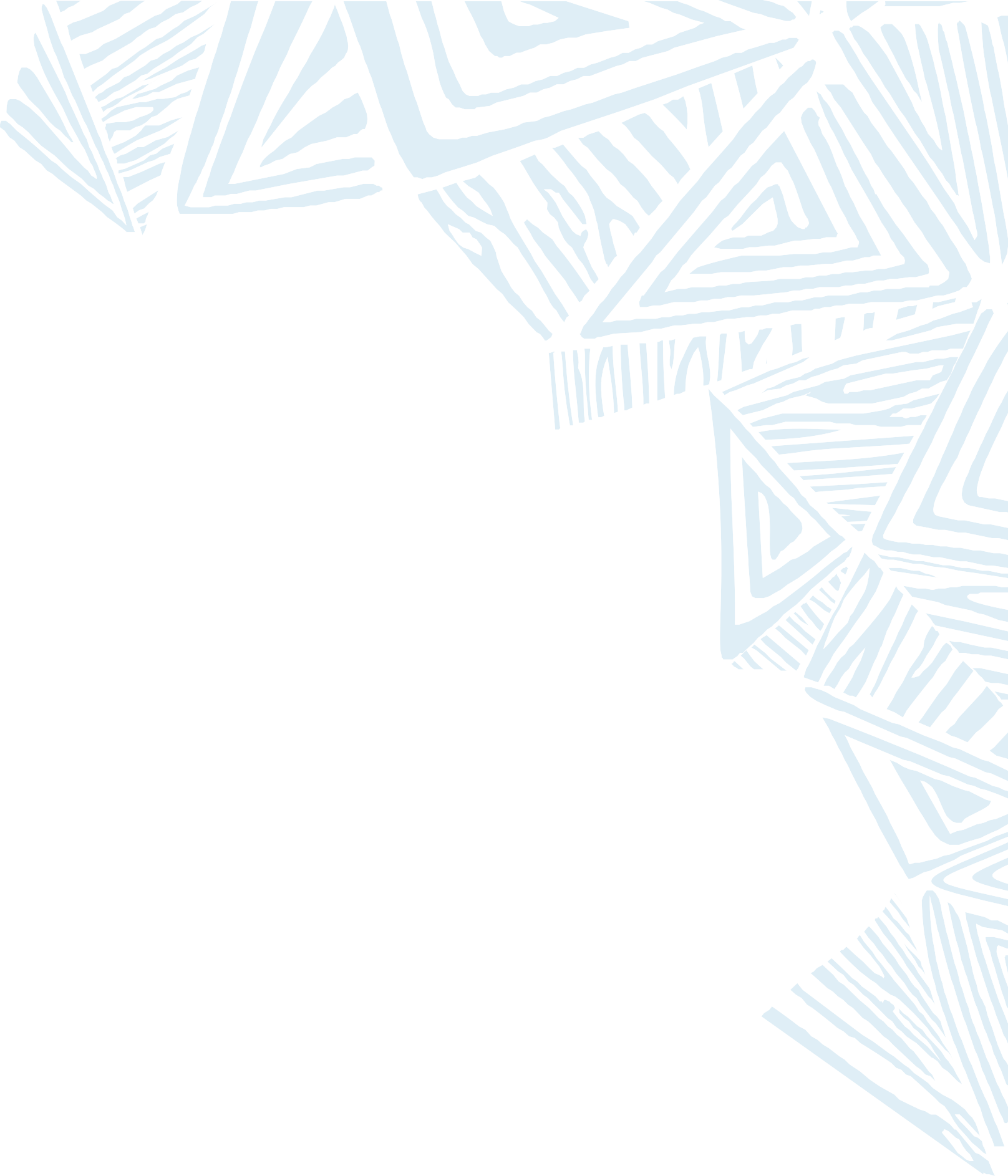 Princípios do Ecoturismo
Minimizar os impactos físicos, sociais, comportamentais e psicológicos. 
• Construir consciência e respeito ambiental e cultural. 
• Proporcionar experiências positivas para visitantes e anfitriões. 
• Fornecer benefícios financeiros para a conservação ambiental e patrimonial. 
• Gerar benefícios financeiros tanto para a população quanto para as iniciativas privadas locais. 
• Oferecer experiências interpretativas memoráveis   aos visitantes, que lhe ajudem a aumentar a sensibilidade aos assuntos ambientais e sociais dos lugares anfitriões. 
• Projetar, construir e operar instalações de baixo impacto. 
• Reconhecer os direitos e crenças espirituais dos Povos Indígenas em sua comunidade e trabalhar em parceria com eles para criar empoderamento.
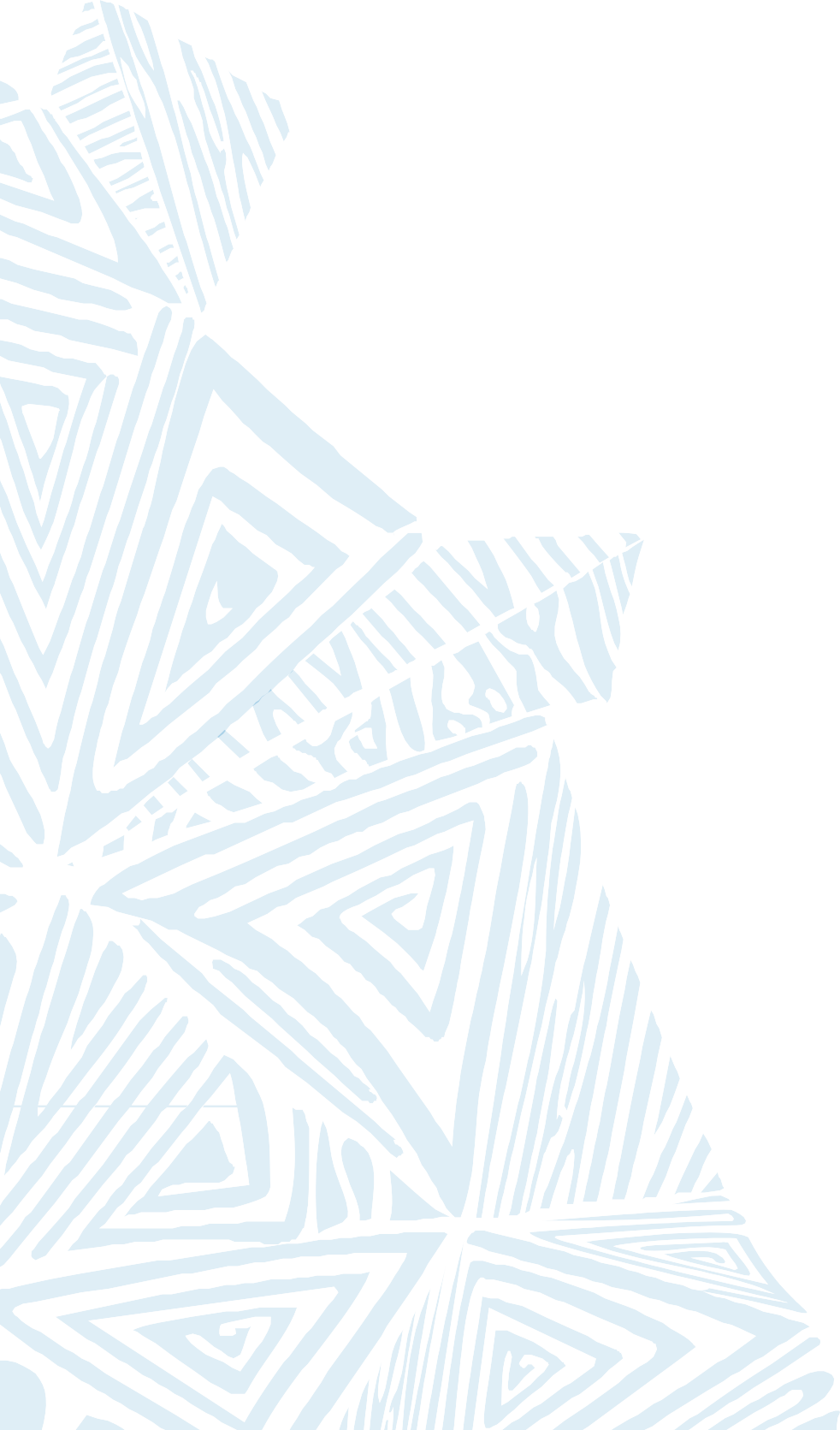 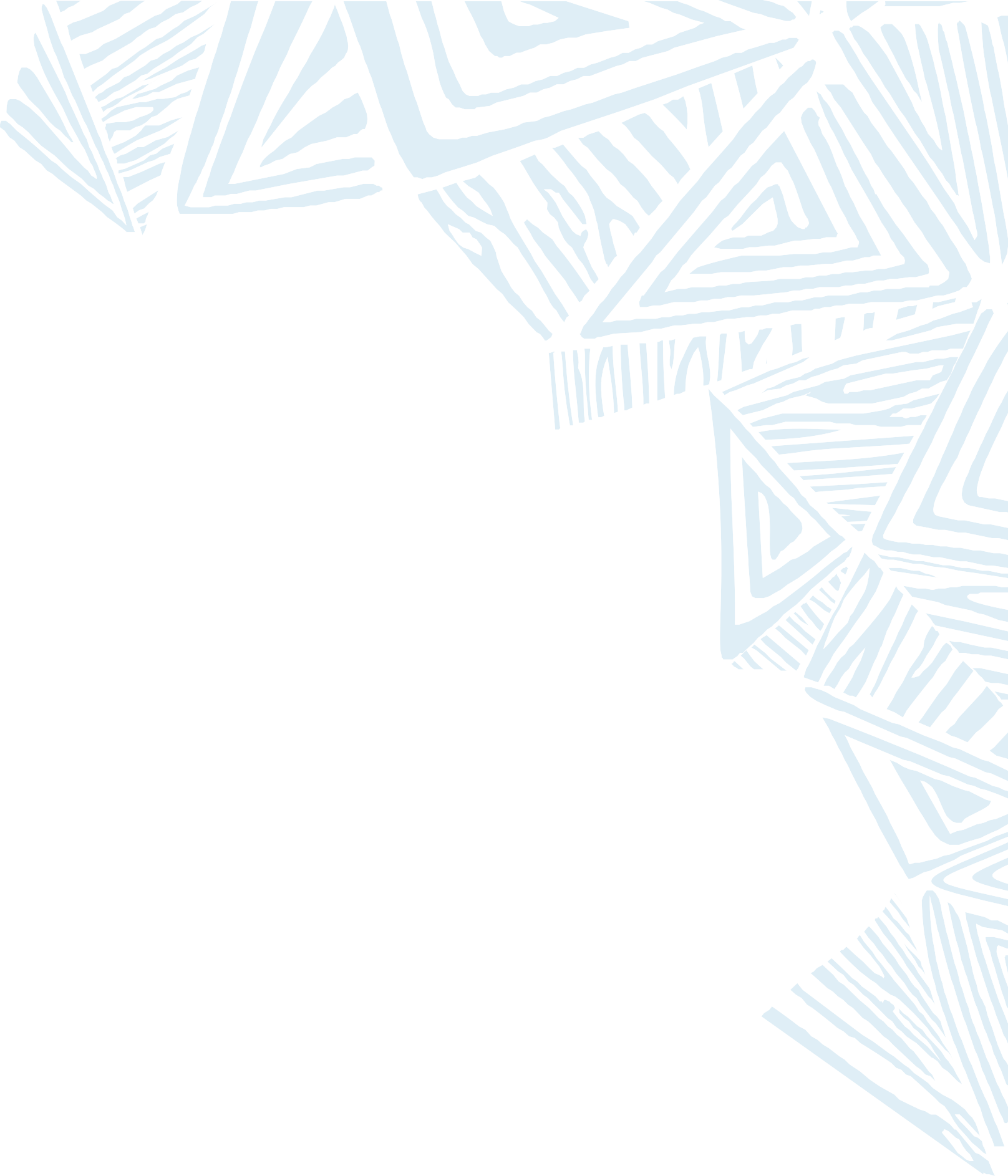 Benefícios do Ecoturismo
• Melhoria da economia local. 
• Benefícios financeiros para a conservação ambiental e do patrimônio histórico. 
• Ajuda na pesquisa e desenvolvimento científico, com isso, a obtenção de dados importantes da fauna e flora. 
• Responsabilidade social e ambiental aos viajantes. 
• Foco nas tradições das comunidades locais. 
• Auxilia na gestão de recursos naturais.
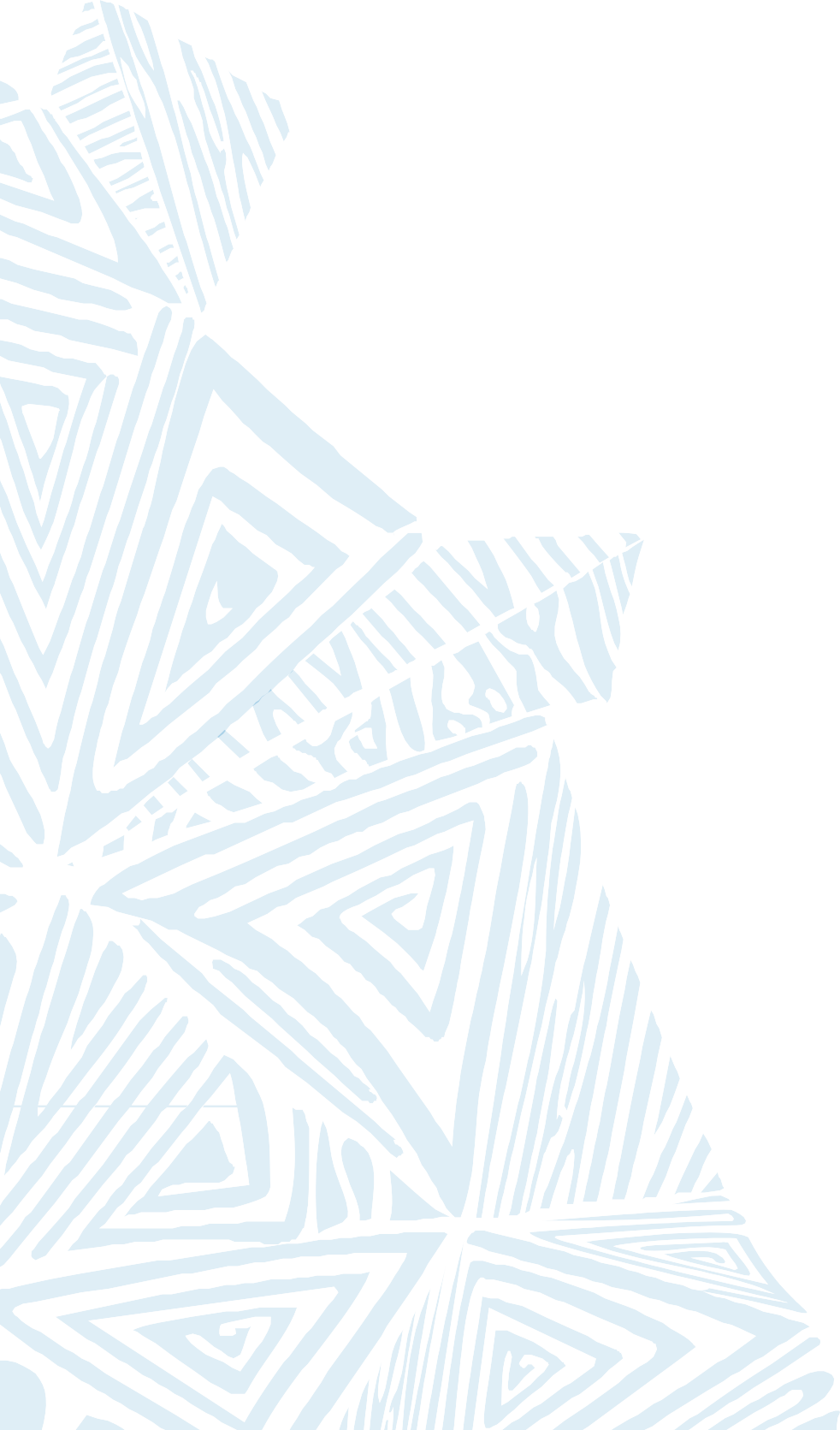 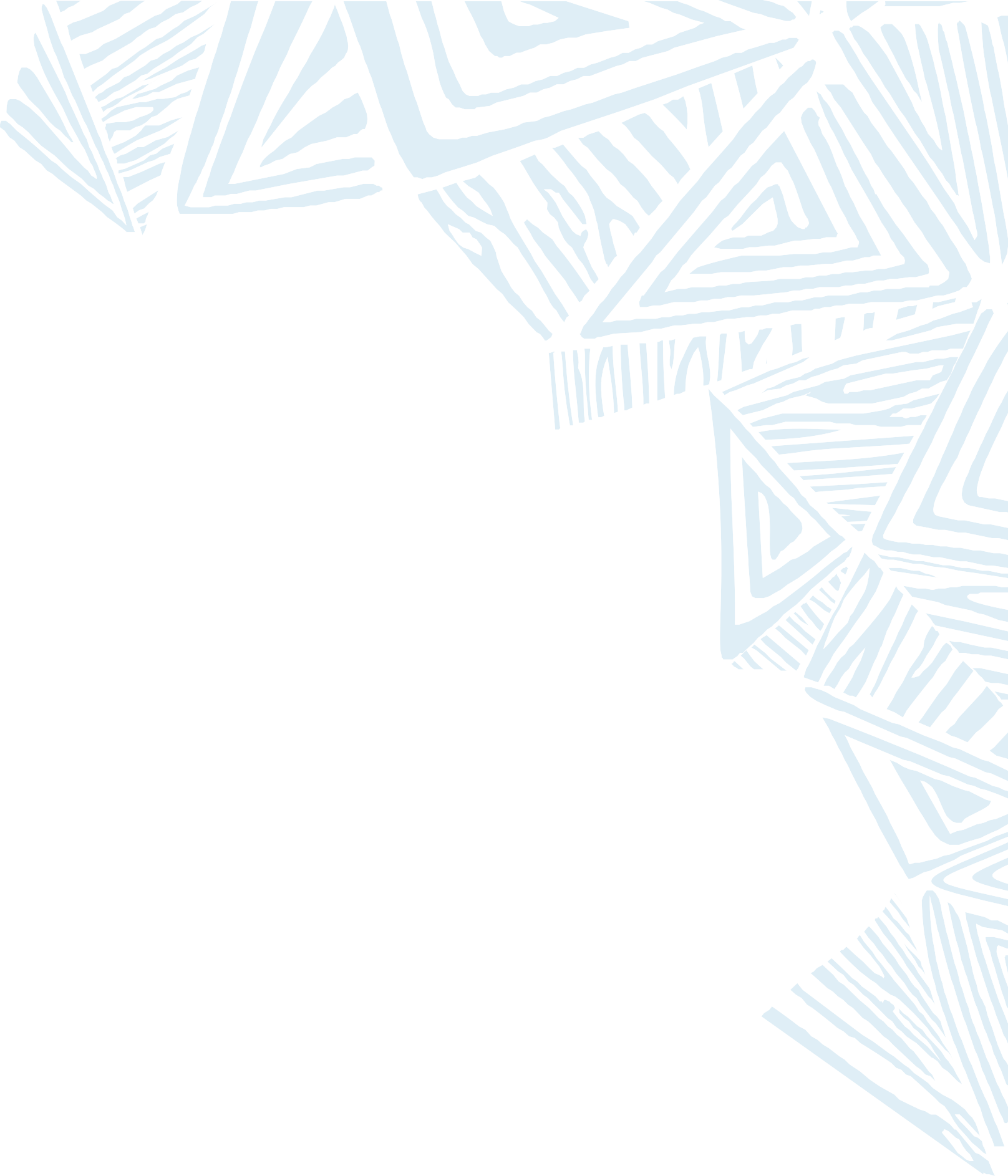 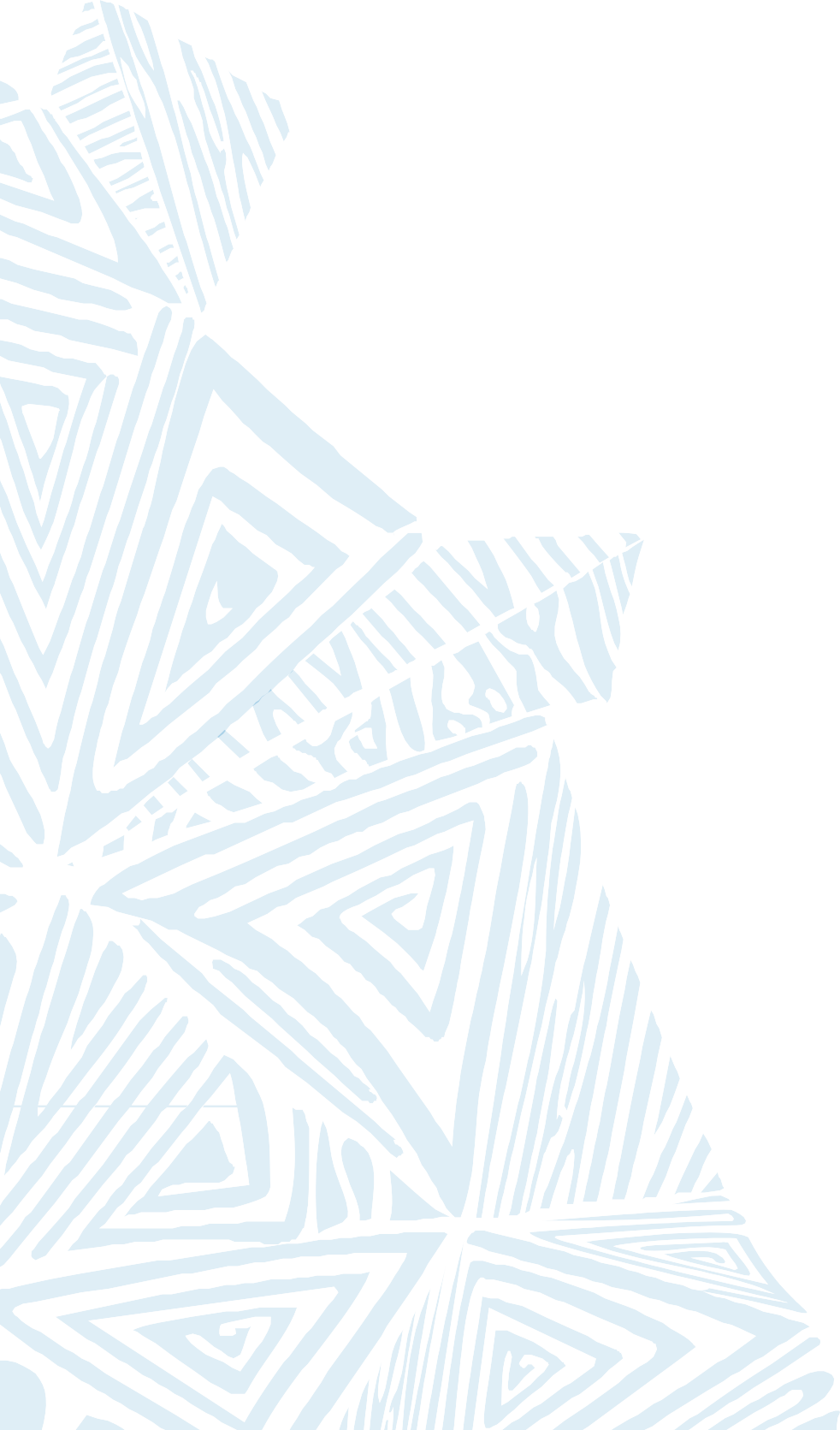 Impactos do turismo
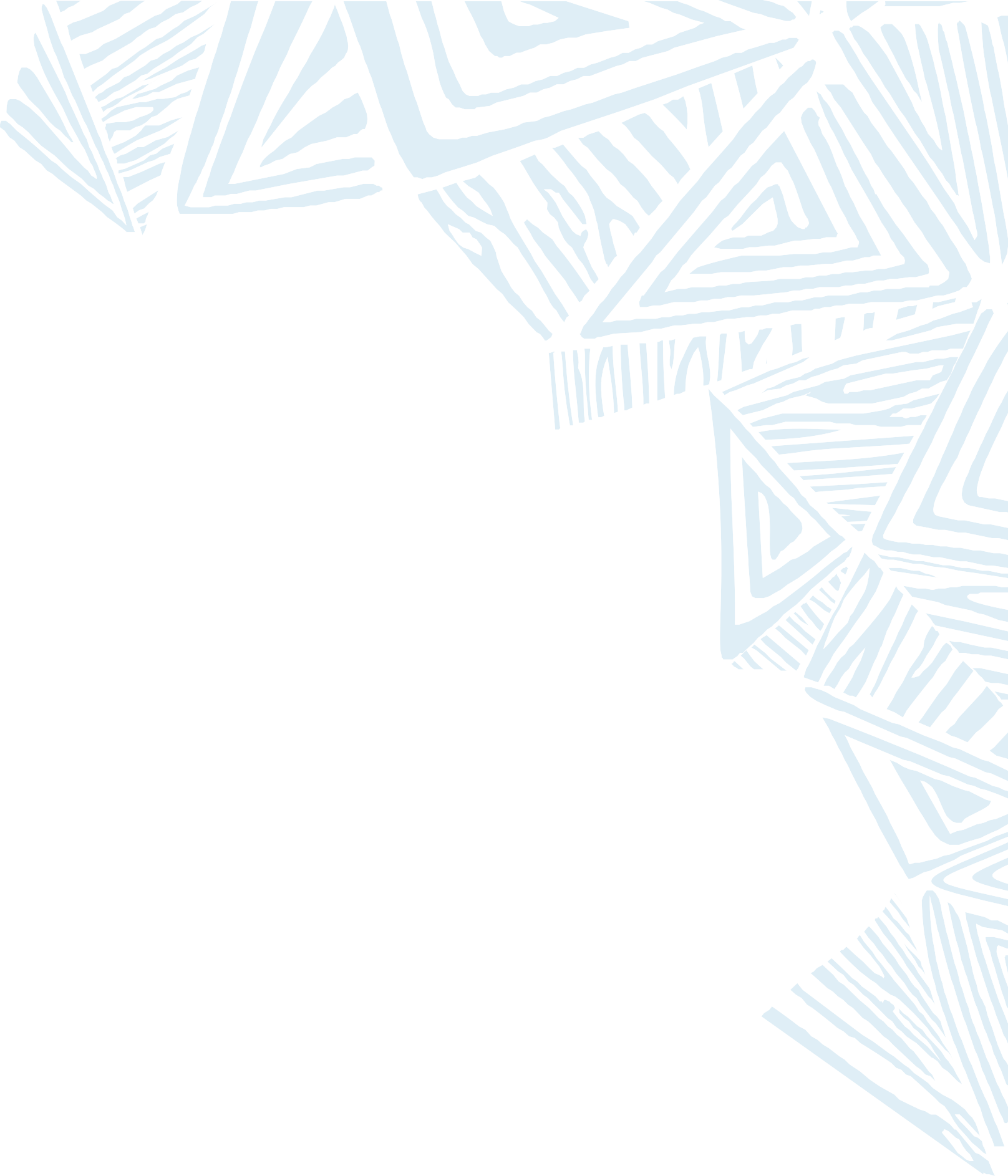 Produção Associada ao Turismo (PAT)
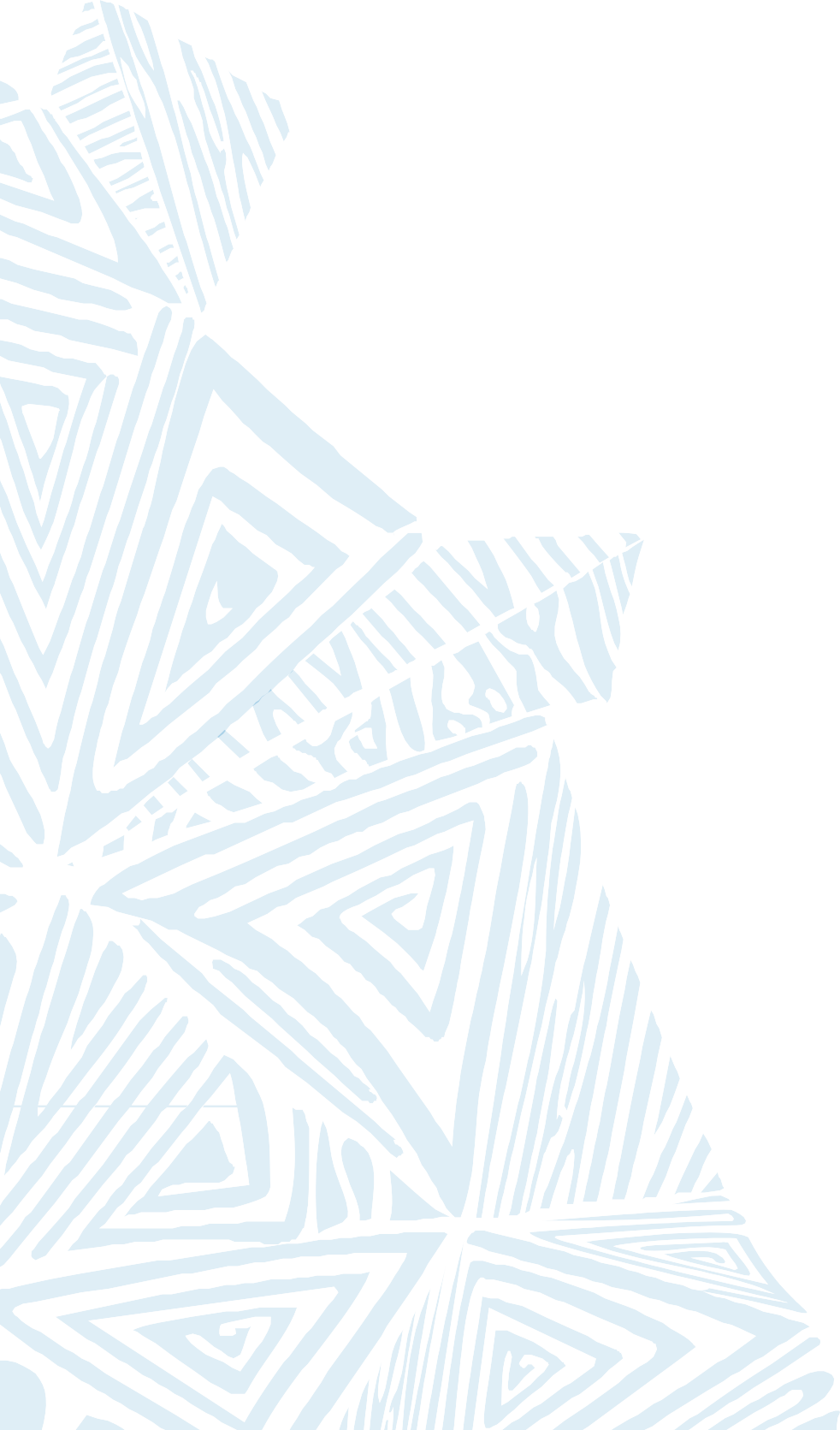 É qualquer produto que possa agregar valor a um destino turístico.
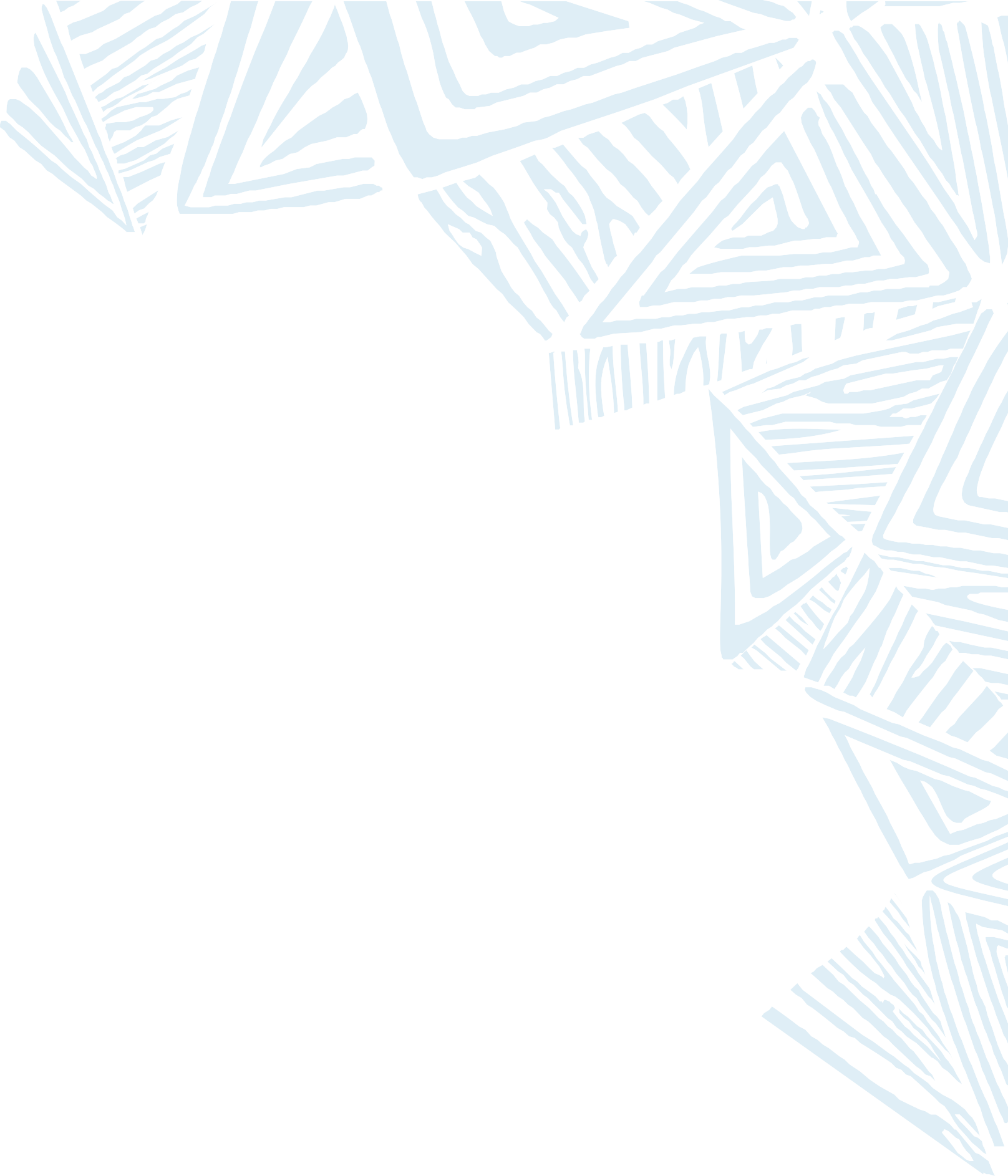 Produção Associada ao Turismo (PAT)
Exemplos: 
Visitar uma comunidade, conhecer os animais, saborear a comida caseira e comprar produtos orgânicos.
Combinar visitas a museus, espaços sagrados e parques com a degustação de comidas típicas e a compra de lembranças.
Reunir artesãos de diferentes regiões para vender seus produtos e oferecer oficinas e demonstrações de suas técnicas.
Programas que envolvem turismo sustentável e a participação em atividades de conservação ambiental, como o plantio de árvores, observação de aves, ou trilhas guiadas em reservas naturais.
Vivências em comunidades, com atividades como a colheita de produtos agrícolas ou participação em tarefas do dia a dia do campo.
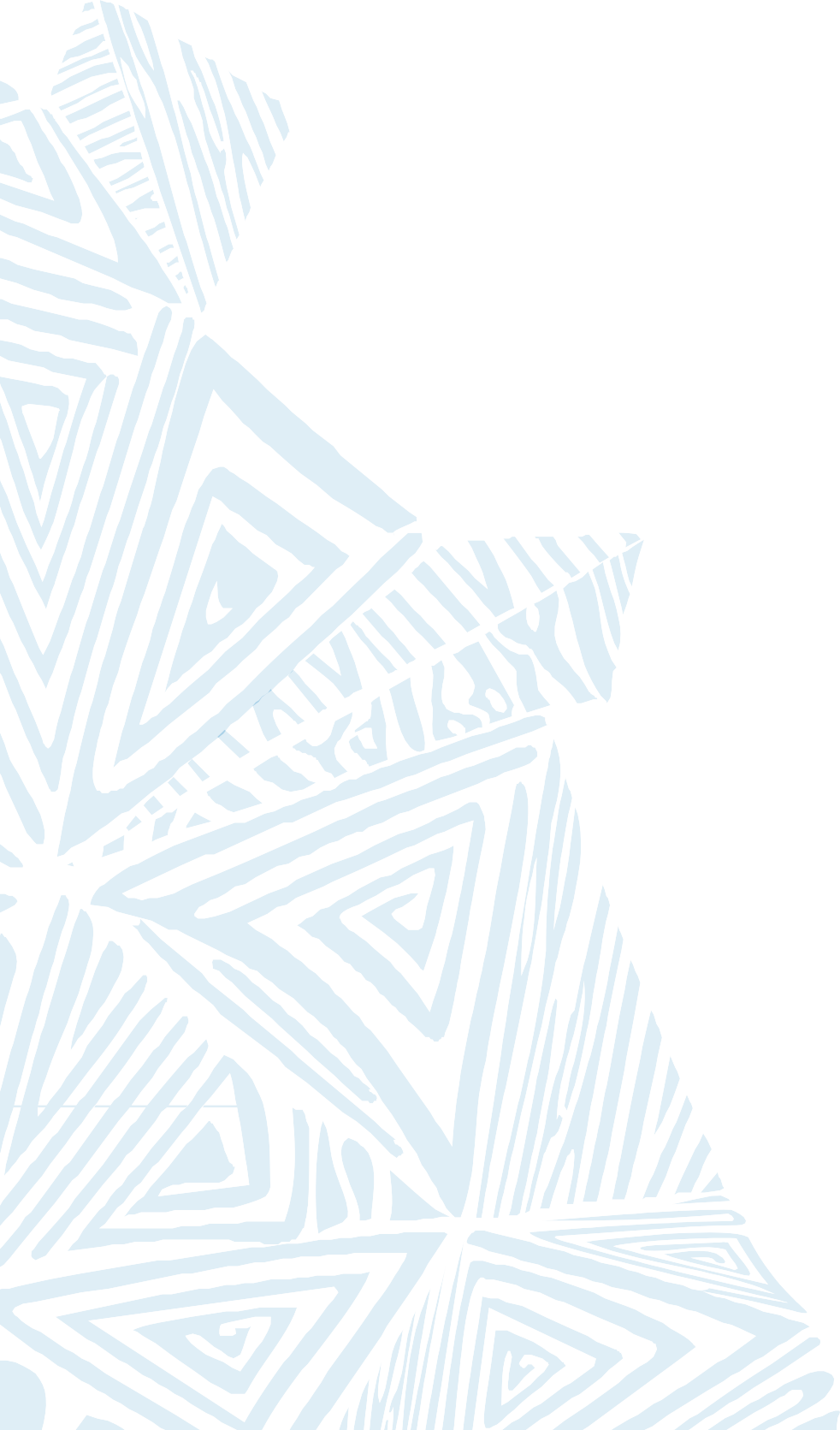 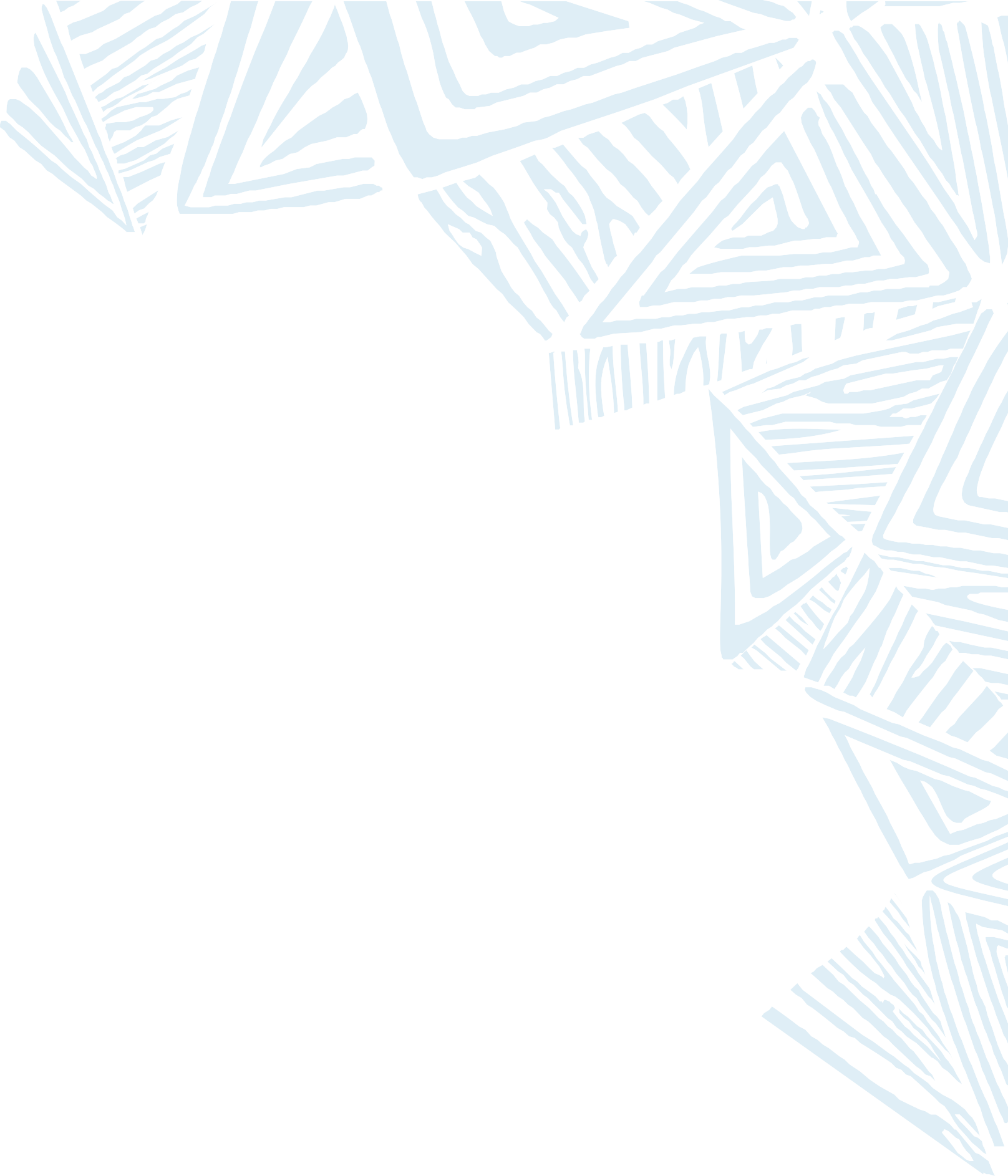 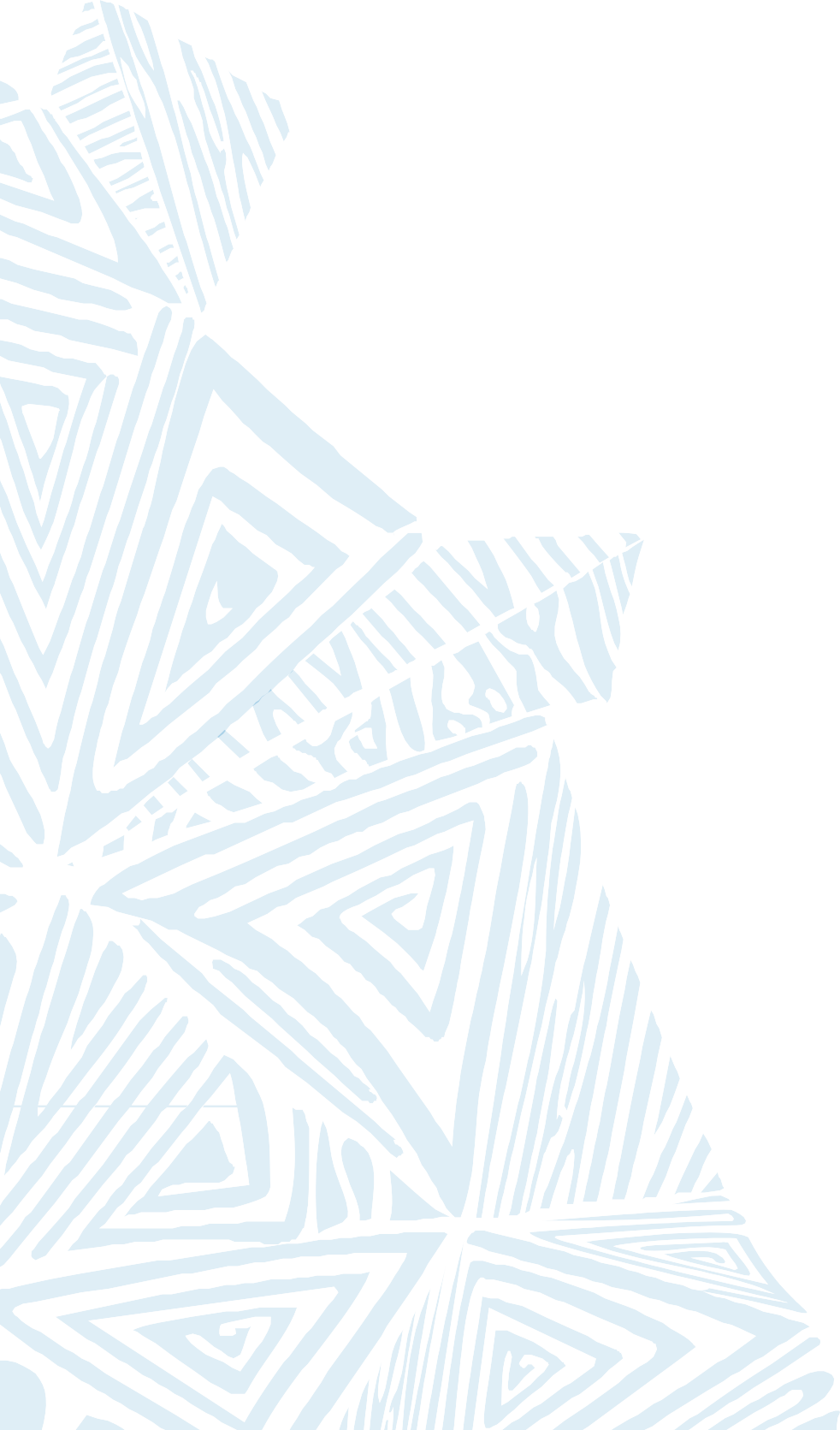 Produção Associada ao Turismo (PAT)
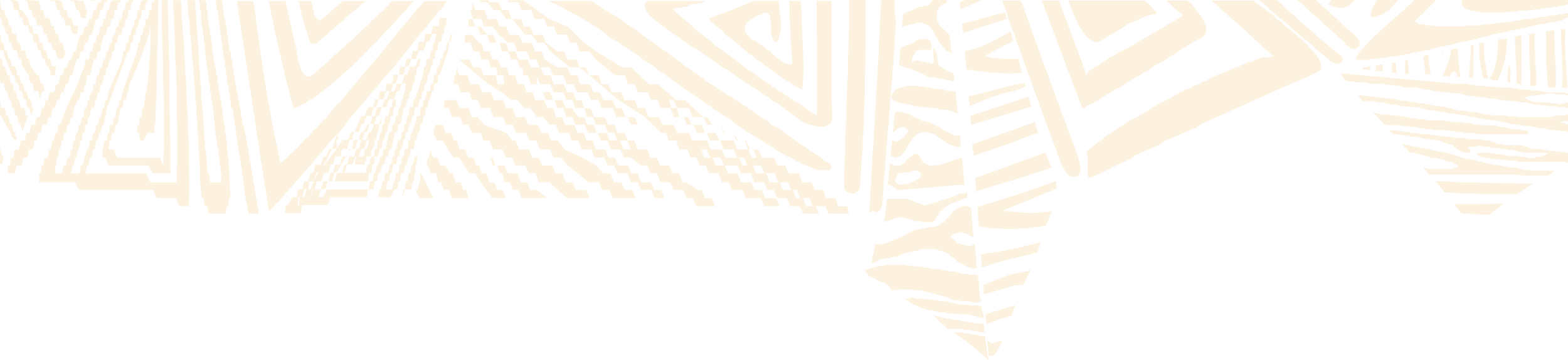 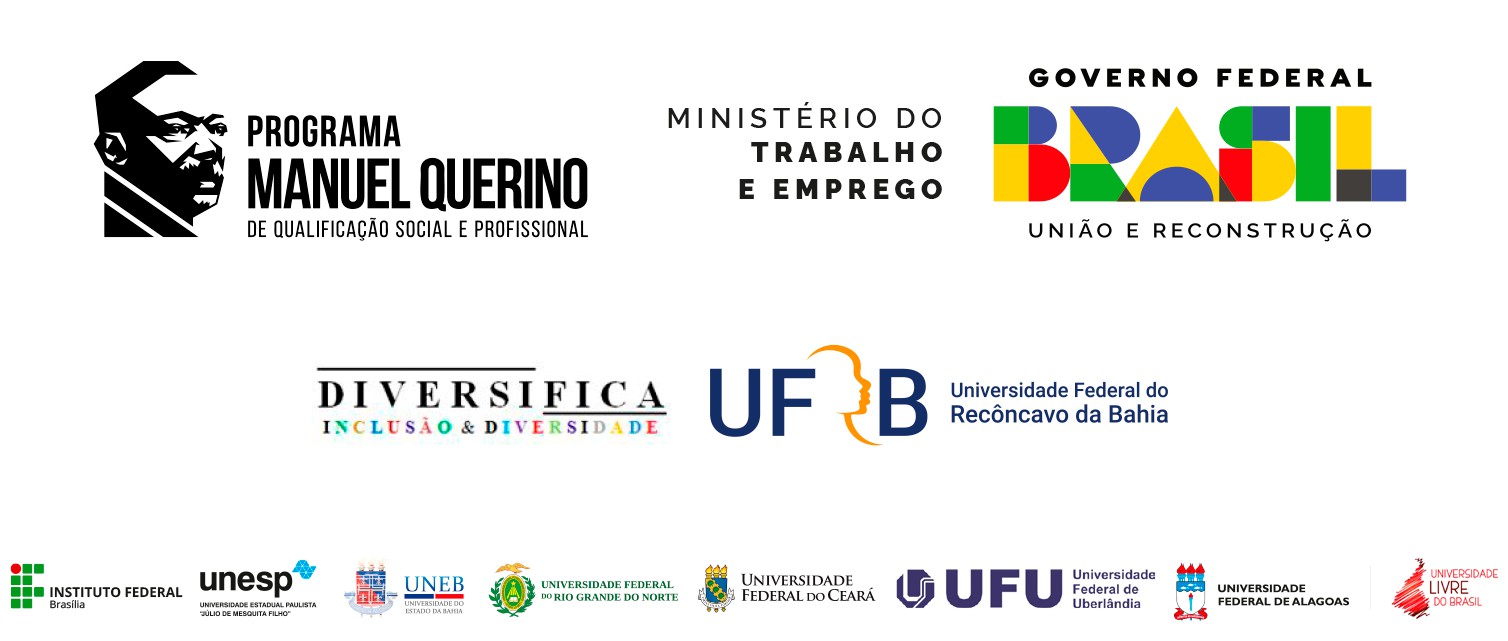